Anketni intervju
Kvantitativne metode istraživanja
Doc. dr. sc. Dario pavić
Uloge anketara
Izrada okvira za izbor uzorka popisujući adrese
Unutar izabranih jedinica, popisuje kvalificirane elemente
Pobuđuje suradnju kod ispitanika
Pomaže ispitanicima tijekom ankete
Vodi proces pitanja i odgovora, pita dodatna pitanja kada ispitanik ne odgovori na postavljeno pitanje
Bilježi odgovore
Uređuje odgovore i predaje ih središnjoj službi obrade podataka
Sustavne pogreške anketara
Najčešći problemi:
1. Kod ankete koju provodi anketar smanjeno je izjašnjavanje o društveno nepoželjnim svojstvima u usporedbi s upitnikom koji ispunjava sam ispitanik
2. Drugačije izjašnjavanje ispitanika kada se svojstva anketara mogu dovesti u vezu s temom pitanja
3. Drugačije izjašnjavanje kao funkcija anketarevog iskustva
npr. pitanja o korištenju droga – učinak „društvene prisutnosti” – sama prisutnost anketara potiče ispitanike da se drže poželjnih društvenih normi pri odgovoru na pitanja.
Npr. manja izraženost rasizma kod ispitanika ako je anketar crnac. No, pokazalo se da drugačije izjašnjavanje postoji samo kod onih tema koja su povezana sa svojstvima anketara, ne i s drugim pitanjima u upitniku
Sustavne pogreške anketara
Iskusni anketari imaju manji non-response rate. No, nije sve u iskustvu! Iskusniji anketari brže „prolaze” kroz upitnik, davajući ispitaniku manje vremena za odgovor. Čini se da to ima veze s sustavom nagrađivanja i davanjem povratnih informacija. Iskusni anketari očito žele „obaviti” što više u što kraćem roku, dobivajući tako veću nagradu (novčanu ili drugu).
Nesustavna pogreška – anketarova varijanca
Kao što svaki uzorak iz populacije ima svoju sampling varijancu, tako i svaki anketar pridonosi ukupnoj varijabilnosti rezultata u upitniku. Usporedba: kao da je svaki anketar realizacija jednog uzorka iz populacije.
 Kako anketari mogu povećati varijabilnost rezultata? Sjetimo se klasterskog uzorkovanja i jednostavnog nasumičnog uzorkovanja. – Kod JNU svaka nova anketa je novi nezavisni pogled na populaciju. No kod klasterkog to nije slučaj jer su jedinice međusobno slične (nisu nezavisne), stoga je varijanca takvog uzorka veća od JNU – sjetite se ovoga 
Isto je i anketarima. Ako su anketari međusobno slični po svojstvima
(iz istog su „klastera”), varijanca rezultata će se povećati. Dodavanje novog, „sličnog” anketara neće dovesti do bolje informacije o pitanjima od interesa.
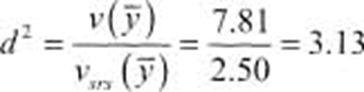 Rješenje problema anketarove varijance
Dva su razloga zašto možemo dobiti različite prosjeke odgovora kod različitih anketara: ili anketari utječu na ispitanike ili ispitanici dodijeljeni različitim anketarima imaju stvarno različite razine svojstava koje mjerimo.
 Različita rješenja kod različitih tipova uzoraka, no glavna ideja jest da se pojedinom anketaru dodjeljuju nasumični poduzorci ispitanika. Na taj način svi anketari dobivaju „slične” poduzorke, i razlika u dobivenim mjerama između anketara je uglavnom mjera razlike između anketar, a ne razlike između poduzoraka.
Za one koji žele znati više: kako se izračunava anketarova varijanca – Groves, str. 275-278.
Strategije za smanjenje sustavnog utjecaja anketara
„Motiviranje” ispitanikovog ponašanja – istraživanje: mjerenje hospitalizacije – Nakon ankete, ispitanike se pitalo: Što je anketar od Vas tražio: točne odgovore ili opće ideje. Nakon ankete, anketare se pitalo: Što Vam je prioritet: točnost odgovora ili efikasnost anketiranja?. Ispitanici koje su ispitivali anketari koji su naglašavali točnost odgovora su više odgovarali da ih je anketar tražio točne odgovore, a ne opće ideje.
 Ono što ispitanici misle da se od njih očekuje uvjetuje kvalitetu njihovih odgovora.
Ako anketari loše „pripreme” ili motiviraju ispitanika za anketu – odgovori će biti nekvalitetniji.
Strategije za smanjenje sustavnog utjecaja anketara
Kako riješiti probleme? Promjena anketarovog ponašanja.
Zanimljivo, prvi pokušaji su bili da anketar govori sporije – pokazalo se da nema utjecaja na kvalitetu.
„Sustavno ojačavanje” (Systematic reinforcement) – pozitivni komentari anketara kada se ispitanici drže pravila (pitaju za pojašnjenje, razmišljaju o odgovorima), negativni komentari u suprotnom (npr. kada ispitanici ishitreno odgovaraju, anketar ih poziva da promisle i sl.)
 „Programirane upute” – čitanje standardiziranog uvoda s uputama (dajte točne podatke, razmislite o odgovorima itd.) i ponavljanje uputa tijekom ankete.
 „Obvezivanje ispitanika” – nakon nekoliko pitanja, anketar traži od ispitanika da potpišu obrazac kojim se obvezuju da će točno odgovarati na pitanja.
Strategije za smanjenje anketarove varijance
Postavljanje pitanja tako da se anketarovo ponašanje ne mijenja od ispitanika do ispitanika.
Interakcija s ispitanikom mora biti profesionalna, usmjerena na zadatak, i mora se minimizirati potencijal ispitanika da zaključe koji bi bili preferirani odgovori.
Pitanja čitati točno onako kako su zapisana.
Objasniti ispitaniku proceduru ankete i proces postavljanja pitanja i davanja odgovora.
Navoditi neizravno (vidi objašnjenje!)
Bilježiti odgovore bez zaključivanja, parafraze i iskrivljavanja značenja.
Strategije za smanjenje anketarove varijance
1. Uspostavljanje odnosa s ispitanikom – dvostruki mač – previše prisno ozračje znači lošiju kvalitetu odgovora, kao i previše profesionalno ponašanje.
Upute:
 Anketari ne smiju iznositi svoje mišljenje i stavove o temama iz upitnika
 Anketari ne smiju iznositi osobne podatke iz kojih bi se mogla zaključiti njihova preferencija prema odgovorima u upitniku
 Iako je dozvoljeno malo neformalnog čavrljanja (vrijeme, kućni ljubimci), anketari bi trebali bitni fokusirani na zadatak.
Strategije za smanjenje anketarove varijance
2. Čitanje pitanja točno kako su napisana.
 Ne mijenjati riječi sinonimima
 Primjer: riječi „zabranjeno” i „nedozvoljeno” – u jednom istraživanju u SAD-u 50% ispitanika ne bi dozvolilo komunistima da govore u javnosti, no samo 20% bi im zabranilo.
 Još primjera: „socijalna pomoć – pomoć siromašnima”, „abortus – prekid trudnoće”. Nekada zamjena ovih riječi nema učinka na odgovore, no dobro je držati se pitanja onako kao su ih istraživači sročili.
Strategije za smanjenje anketarove varijance
3. Objasniti ispitaniku proceduru ankete i proces postavljanja pitanja i davanja odgovora
 Dolazi do izražaja kod nestandardnih odgovora
Primjer: Pitanje: Općenito, kako biste ocijenili školu koju Vaše dijete pohađa – odlično, vrlo dobro, dobro, zadovoljavajuće, loše? Odgovor: Ne baš dobro.
 ili: Pitanje: Kako biste ocijenili školu koju Vaše dijete pohađa – odlično, vrlo dobro, dobro, zadovoljavajuće, loše? Odgovor: Pa, zavisi što mislite. Sviđa mi se učiteljica, ali mislim da ne rade dovoljno matematike i čitanja...
 U prvom slučaju objasniti ispitanika da mora odgovoriti jednim od standardiziranih odgovora de se može usporediti s drugima itd. U drugom slučaju, informirati ispitanika da se ne koncentrira na pojedine aspekte, nego da ih sve uzme u obzir i donese ocjenu.
Strategije za smanjenje anketarove varijance
4. Navoditi neizravno
 Probe, navođenja – Riječi koje anketar koristi da bi dobio odgovarajući odgovor. Koriste se kada ispitanik ne da zadovoljavajući odgovor
 Kod fixed-choice questions se najčešće ponovi samo pitanje i mogući odgovori.
Vidi primjeri iz Groves, str. 286-288.
Strategije za smanjenje anketarove varijance
5. Bilježiti odgovore bez zaključivanja, parafraze i iskrivljavanja značenja.
  Sličan problem kao i prije.
 Pitanje: Kako biste ocijenili Vaše zdravlje - odlično, vrlo dobro, dobro, zadovoljavajuće, loše? Odgovor: Moje zdravlje je u redu. 
 Ne smije se zapisati „dobro” ili „vrlo dobro” – ponoviti pitanje dok se ne dobije odgovor na skali.
Upravljanje anketarima
Odabir anketara
Obuka anketara
Nadgledanje anketara
Anketarovo radno opterećenje

Nije jednostavno – anketiranje je loše plaćen posao, dostupni su uglavnom nezaposleni i studenti. Prednosti su: vještine čitanja i govora, računalne vještine, motiviranost i sl.
Izuzetno bitno – obuka mora uključivati: obuku o ciljevima ankete, o postavljanju pitanja, o navođenju u slučaju neodgovarajućih odgovora, o bilježenju odgovora i o općim administrativnim poslovima. Poželjno je i praksa vježbanja ankete (pod nadzorom), učinkovito raspoređivanje radnog opterećenja i dr.
Upravljanje anketarima
Nadgledanje – snimanje video ili audio, snimanje telefonskih razgovora, nadgledanje računalnih logova.
 Bitno dati povratnu informaciju anketaru
Anketarovo radno opterećenje